2CH Power Amplifier
DA2-1300
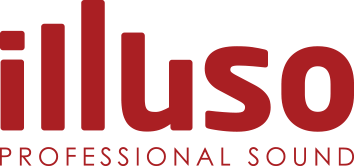 Professional  Amplifier System
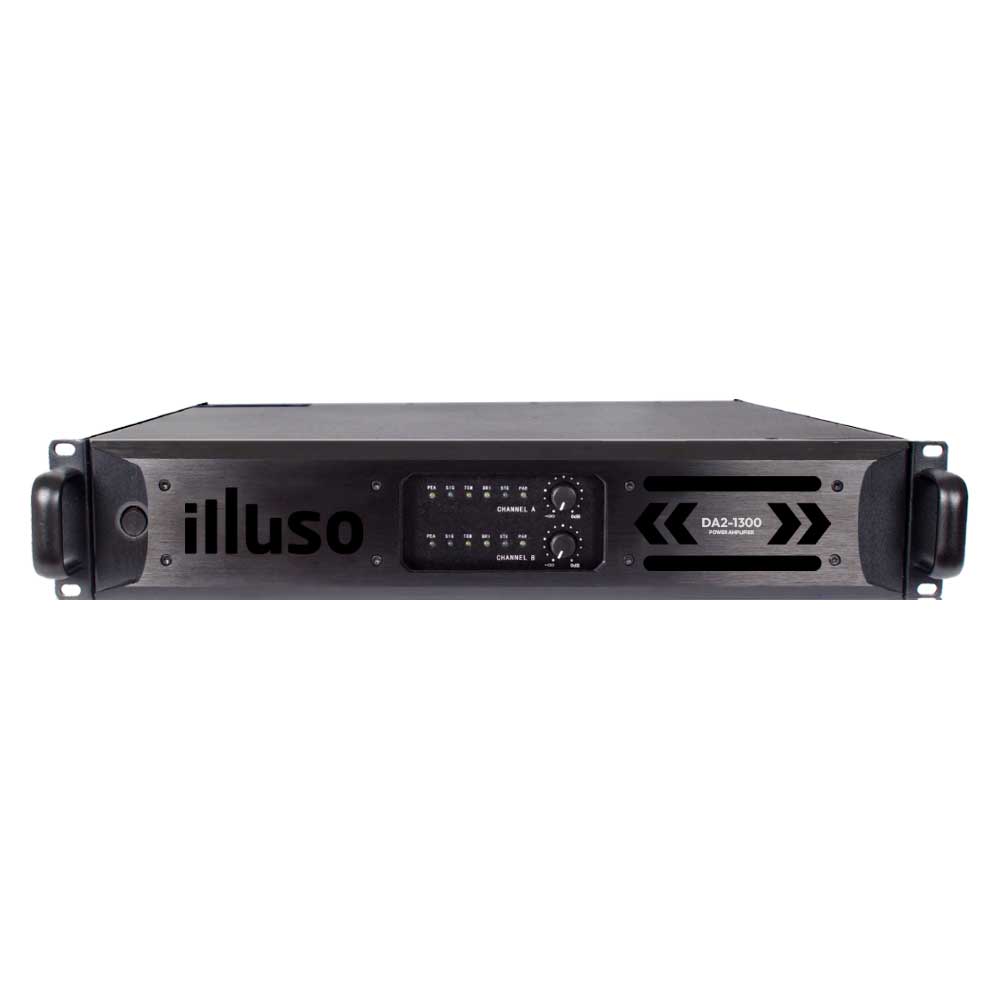 FEATURE
DA 2채널 앰프 시리즈는 고강도 강철 프레임 구조
SMT 패치 기술을 통해 제품의 일관성 및 안정성 보장
트로이달 트랜스포머 방식으로 노이즈 최소화
이상적인 회로 설계로 저 과열, 저 소음으로 조용함.
스마트 시스템 설계로 효과적인 격리 간섭 및 고효율 고출력
DC 과부하, 과열, 자동 제한 및 기타 보호 스펙트럼 기능
SPECIFICATION
서울시 동작구 상도로 17 동화빌딩
TEL : 02-825-0300 FAX: 02-825-1141
www.dhe-av.co.kr
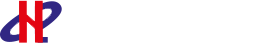